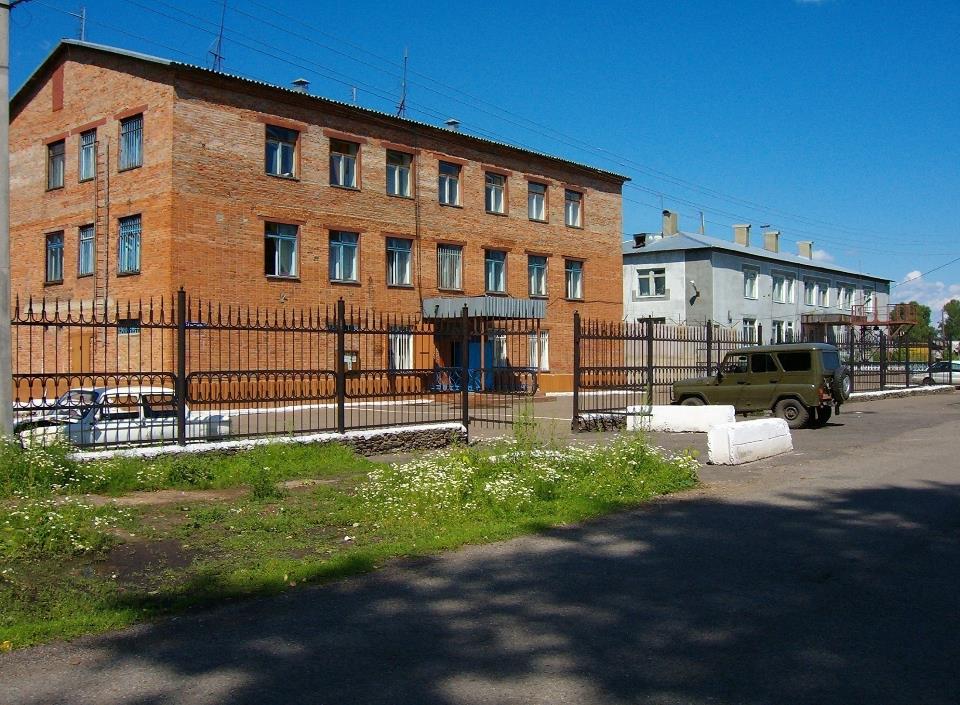 Итоги оперативно-служебной деятельности Отдела МВД России по Крапивинскому муниципальному округу  за 2020 год
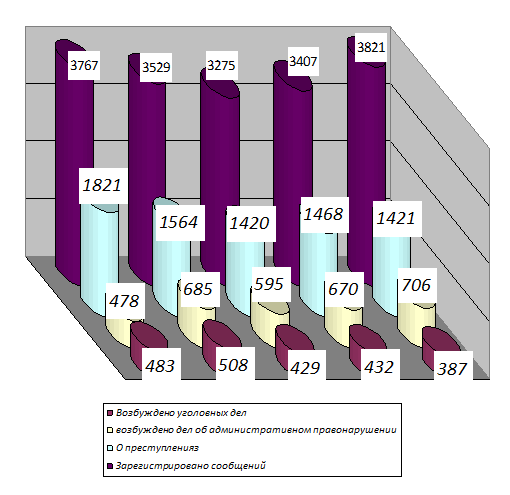 Всего зарегистрировано сообщений заявлений граждан
Зарегистрировано сообщений заявлений граждан о преступлениях
Возбуждено уголовных дел
7
-50%
0
Эффективность раскрытия 100%
14,
Эффективность раскрытия 54,4%
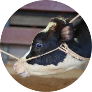 14,
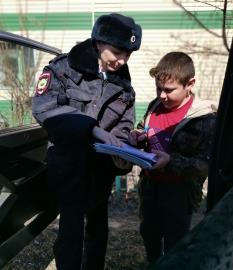 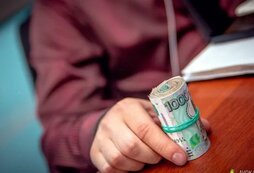 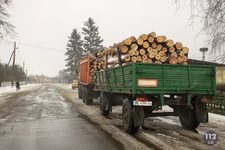 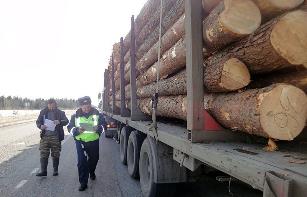 Выявлено и поставлено на учет 3 преступления экономической направленности (2019-0)
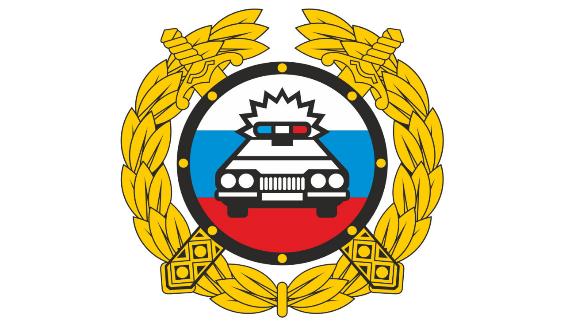 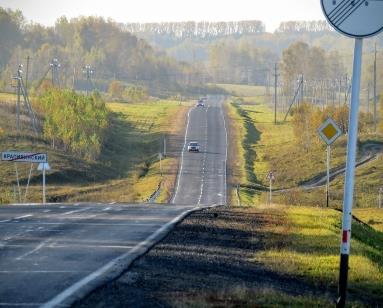 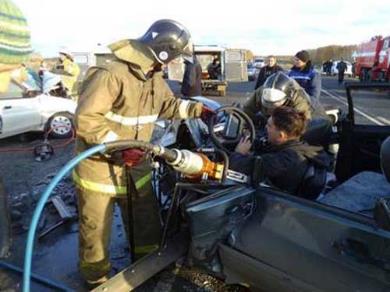 Основные задачи на 2021 год

В целях сохранения стабильной оперативной обстановки необходимо в 2021 году продолжить :
- обеспечение общественного порядка при проведении переписи населения и при проведении выборов в Государственную Думу;
С целью исполнения данной задачей необходимо организовать обмен информацией поступающей в органы власти округа, для своевременного реагирования на изменения обстановки, организовать привлечение членов ДНД так  как численности личного состава будет не достаточной;
-проведение мероприятий в образовательных учреждениях района, направленных на профилактику и предупреждение общественно – опасных деяний со стороны несовершеннолетних, организация занятости в летний период подростков состоящих на учетах;
-с привлечением средств массовой информации организовать разъяснительную работу с населением о соблюдении правил дорожного движения, направленную на снижение тяжести последствий при совершении дорожно-транспортных происшествий;
- совершенствование деятельности по профилактике преступлений, в том числе совершенных в состоянии алкогольного опьянения, на бытовой почве, лицами, ранее преступившими закон, несовершеннолетними; повышение результативности работы по пресечению незаконной миграции.
С целью исполнения данной задачи совместно с другими органами предлагаю усилить работу по выявлению мест незаконной реализации алкогольной продукции, организацию работы с лицами, освободившимися из мест лишения свободы и оказание при необходимости материальной помощи данным лицам, предусмотрев финансирование данных мероприятий в программах, действующих на территории обслуживания, организация профилактической работы с несовершеннолетними, склонными к совершению общественно-опасных деяний на ранней стадии всеми субъектами профилактики.